Example 2-12
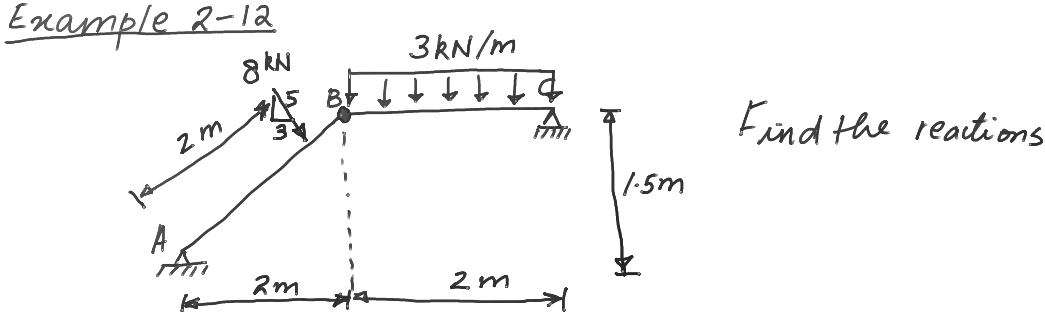 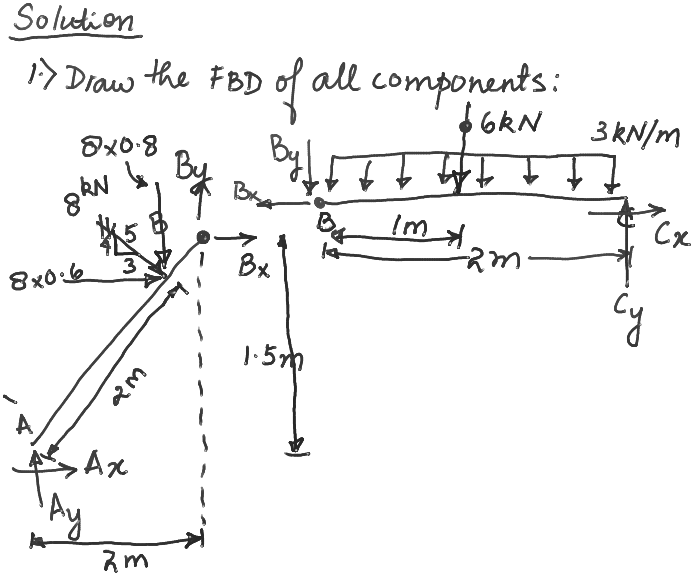 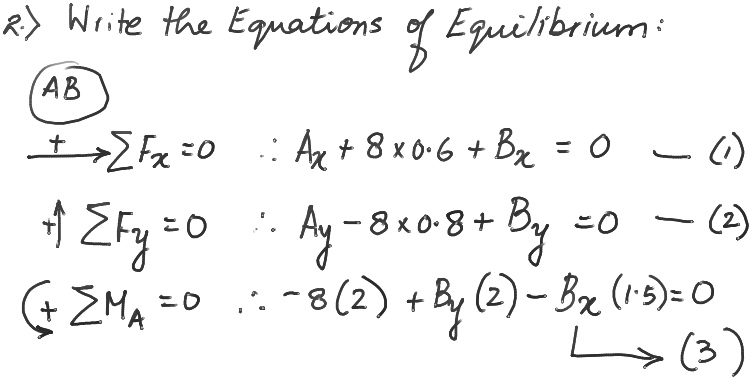 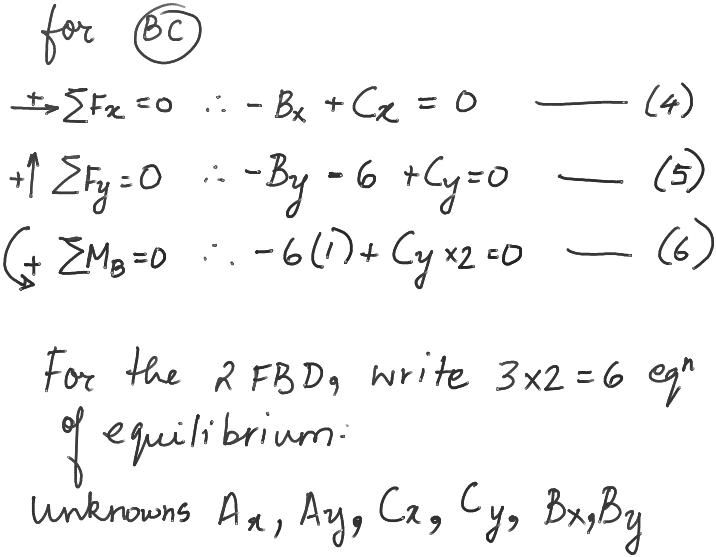 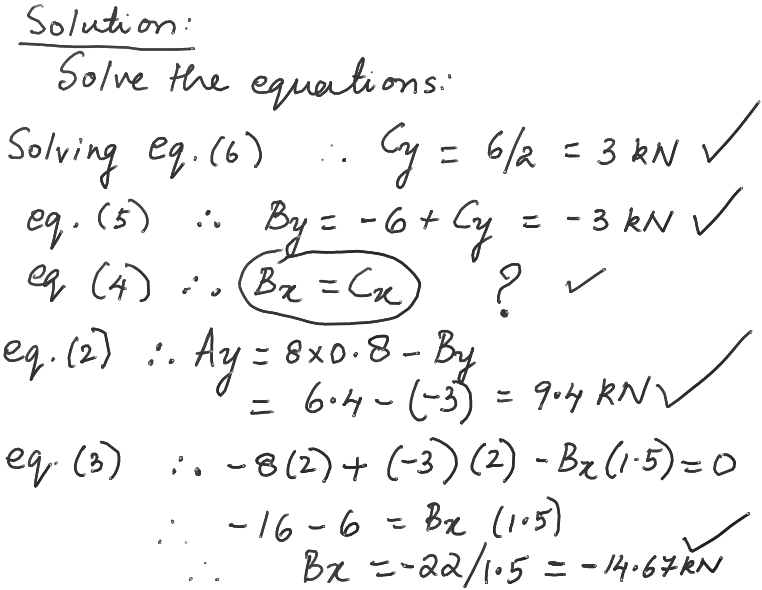 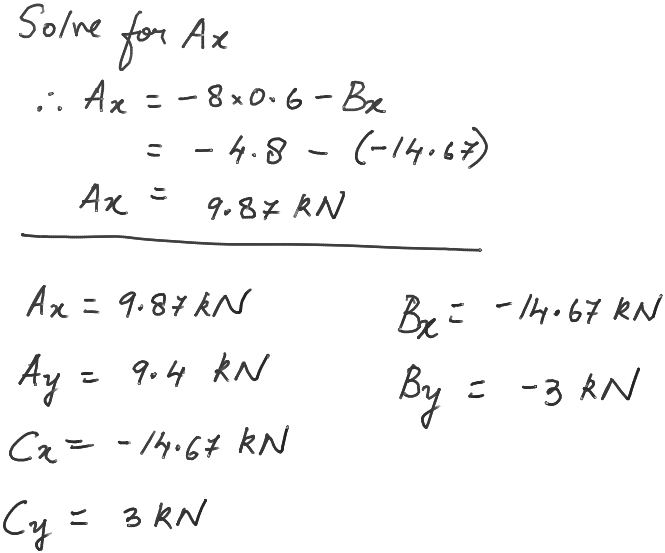 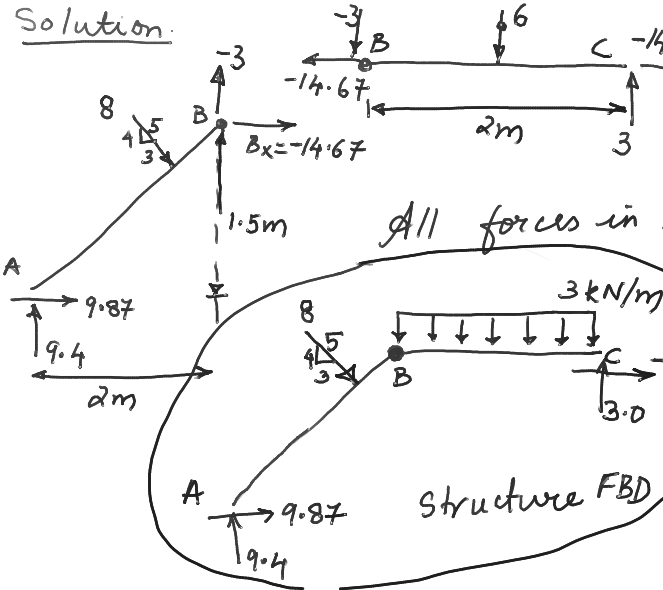